VY_III/2_INOVACE_91_Václav Čtvrtek
Václav Čtvrtek
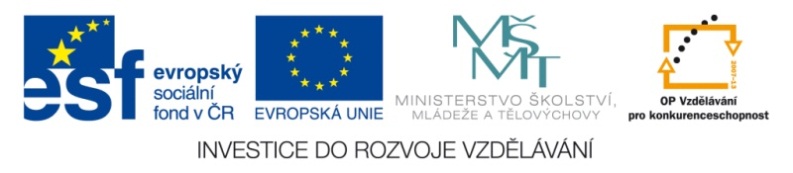 Mgr. Jana Svobodová
Obsah
Portrét
Život
Povolání
Dílo
Otázky
Portrét
Obrázek na tabuli
Život
Narodil se v Praze 1911, zemřel v Praze 1976
Jmenoval se Václav Cafourek 
Nějakou dobu bydlel s rodiči u dědečka v Jičíně
Tatínek mu vyprávěl pohádku o ševci – Rumcajs
Povolání
Finanční úředník
Spisovatel pro děti
Vedoucí vysílání v České televizi pro děti
Díla
Pohádky z mechu a kapradí
Rumcajs, Manka a Cipísek
O Makové panence
O víle Amálce
O Hajném Robátku
[Speaker Notes: O]
Otázkyčítanka pro 2. ročník Nová škola, Jak maková panenka potkala motýla Emanuela
Kdo sezobl Emanuelovi cylindr
Jak chtěli cylindr dostat zpět
Kolikrát Emanuel smekl klobouk a před kým
Nakresli Emanuela a Makovou panenku